7 Areas of Technology
Your Name Here
Technology 7
Mr. Poliszuk
Agricultural and Biotechnology
Definition:

How does this impact our society?
Information and Communication
Definition:

How does this impact our society?
Energy and Power
Definition:

How does this impact our society?
Energy and Power
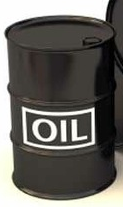 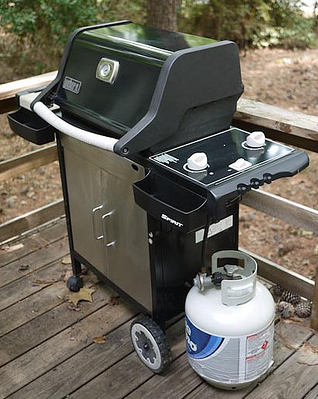 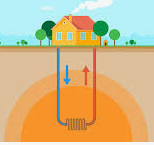 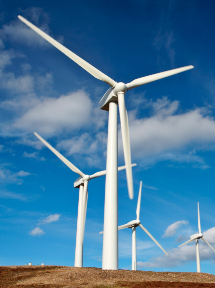 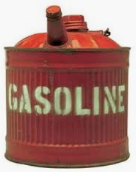 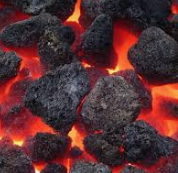 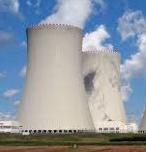 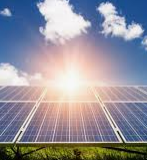 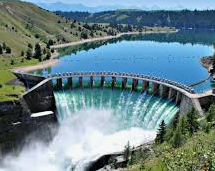 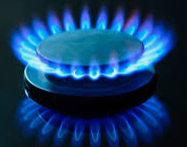 Hydroelectric Power
Geothermal Power
Oil
Propane
Coal
Natural Gas
Nuclear Power
Solar Power
Gas
Wind Power
Produces LOTS of Power
Produces Little Power
Can Use Over and Over Again
Finite Resources
Will Burn and Only Use Once
Infinite Resources
Usually Clean for Environment
Can Pollute the Environment
Medical
Definition:

How does this impact our society?
Construction
Definition:

How does this impact our society?
Transportation
Definition:

How does this impact our society?
Manufacturing
Definition:

How does this impact our society?
Conclusion
Summarize and discuss the multiple areas of technology and how they impact our society.
 
Choose an area of technology you would like to work in as career, and explain why you would like to work in that area.
Learning Target: I can…1. Self-assess my ‘7 Areas of Technology’ project, according to the rubric (criteria for success).